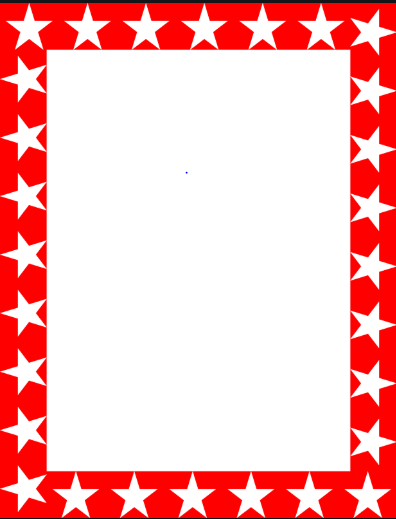 Wow Assembly:
Friday 11th June
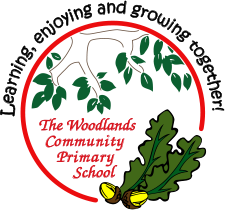 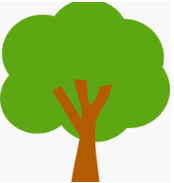 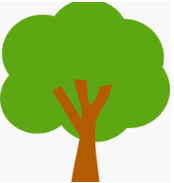 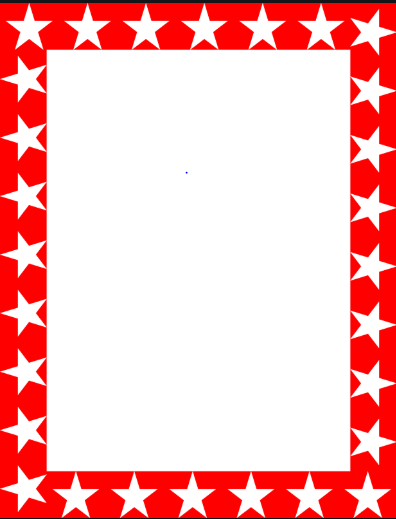 Phrase of the Week:
Education is the most powerful weapon that you can use to change the world.
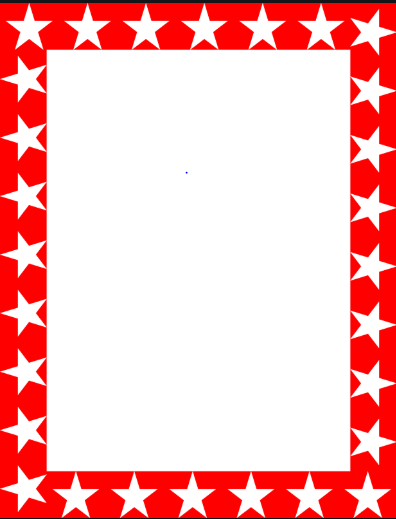 Green Cards!
Taylor-Oak
Tobias Y- Elm
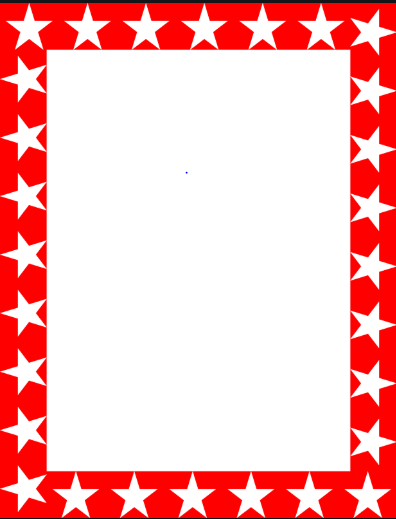 Scientists of the Week!
Oak – Laura
Ash –
Birch – Oliver J 
Pine – Poppy
Elm – Casper
Willow – Tobias
Spruce – Ayla 
Maple –  Harvey
Redwood – Charlie  
Chestnut – Charlie A
Aspen-
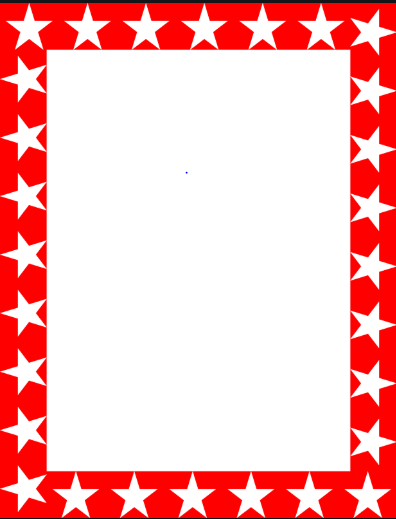 Weekly Team Points!
94
112
85
68
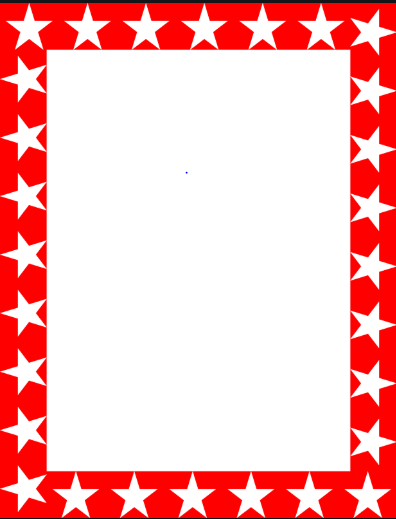 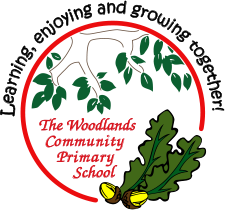 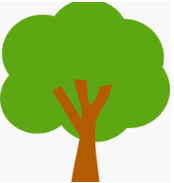 Oak
Harriet

For
Super resilience in maths when halving numbers up to 10.

Mrs Laffan                                      11/6/21
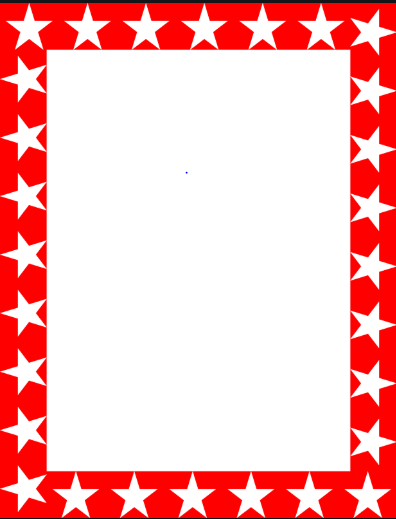 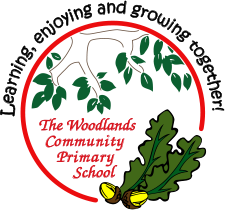 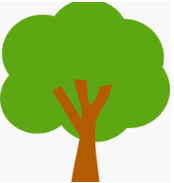 Ash
Alfie

For
Independently creating an underwater picture using his handprint. He chose appropriate colours to create his scene – well done!


Mrs Cox					11.05.21
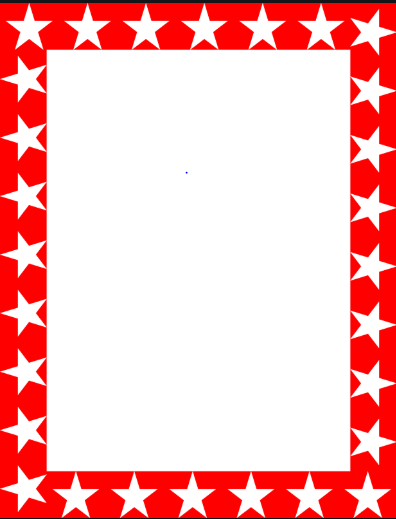 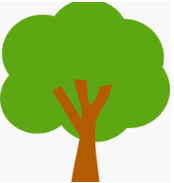 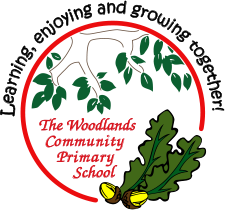 Ash Wow Work
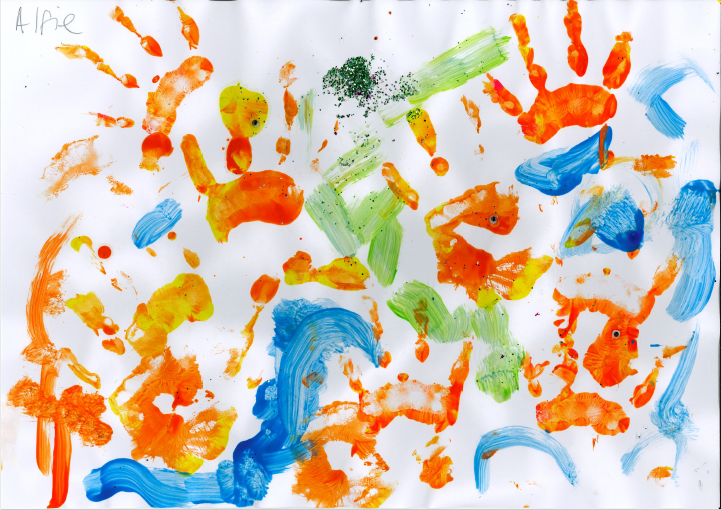 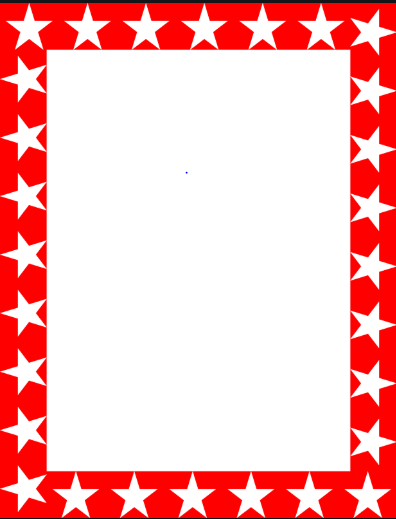 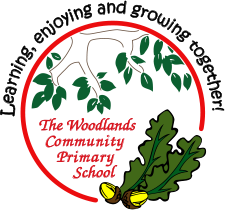 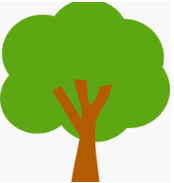 Elm
Tobias 

For
A superb piece of writing where Tobias showed passion, resilience, and excellence. Well done Tobias! I am so proud of the work you have achieved.


Miss Brady                                    10.6.21
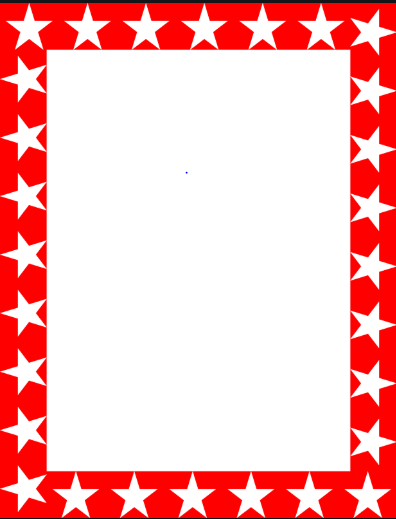 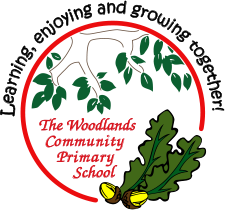 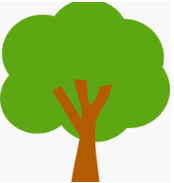 Birch
Lucy G

For
Showing resilience and problem solving skills to create 3D shapes using paper straws and pipe cleaners during our STEM challenge starter. Lucy made a fantastic cube and went on to help others demonstrating super communication skills. Well done Luce!

Miss Hewitt                                  11.06.21
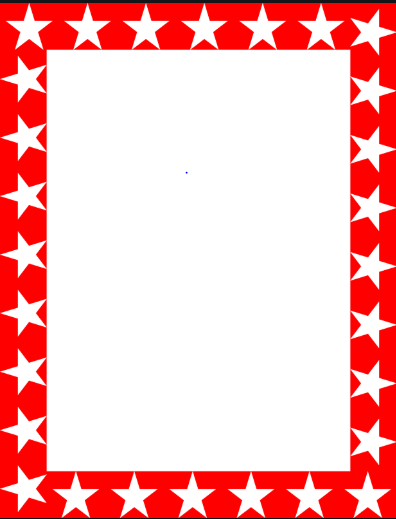 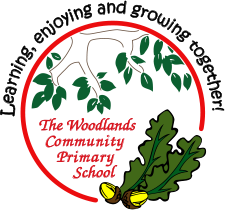 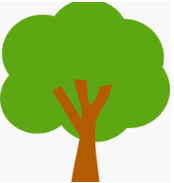 Pine
Darci

For using excellent communication skills to help friendships at playtimes. 


Mrs Leedham-Hawkes                                    11.06.21
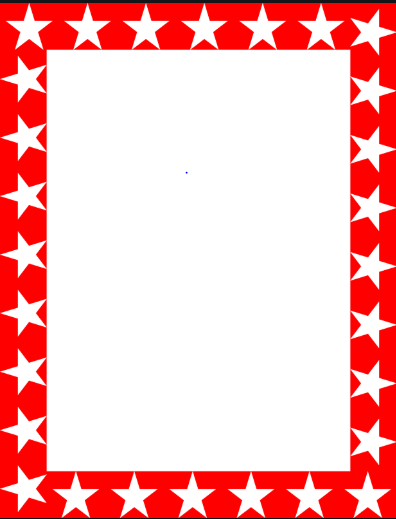 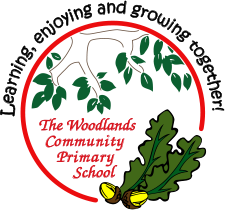 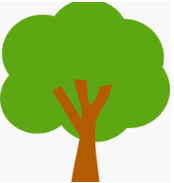 Maple
Oliver A

For making careful observations in Science and using specific vocabulary to describe the features of rocks.


Miss Dawson                                  11.06.2021
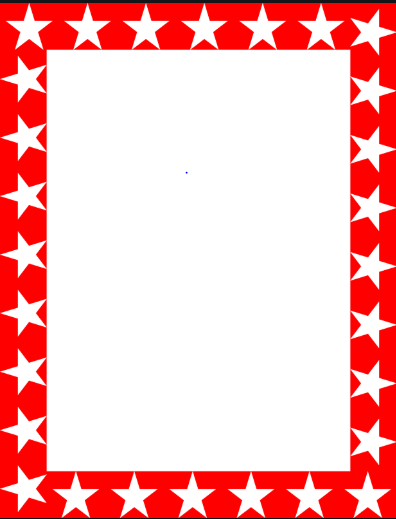 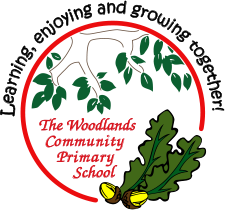 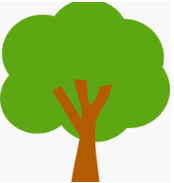 Willow
 Kyron

For his super effort in English this week. 
Building up to his poem he has worked really hard to think of some effective similes, metaphors and expanded noun phrases.
Brilliant all round effort, really proud of you Kyron  Well done!


Mrs Read and Miss Higgins                                    11.06.21
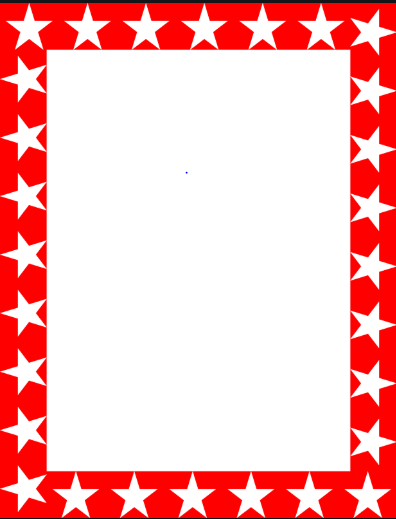 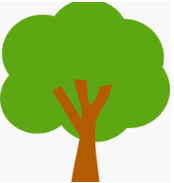 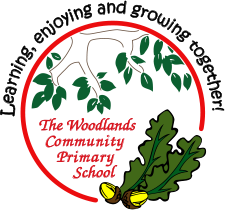 WillowWow Work
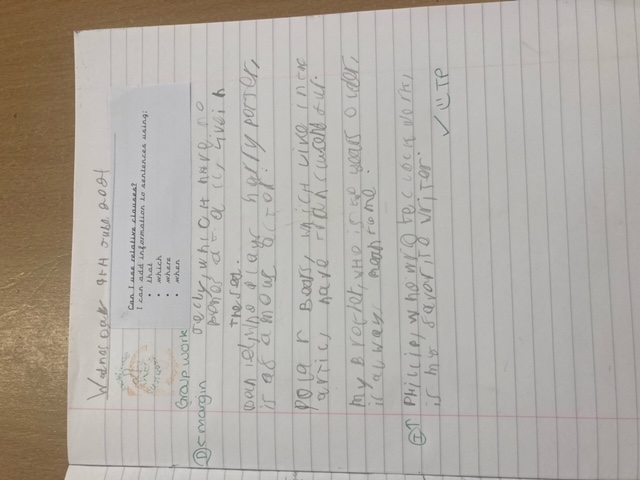 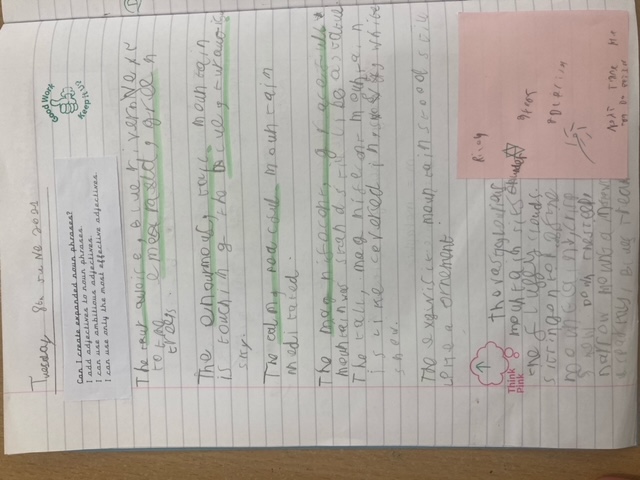 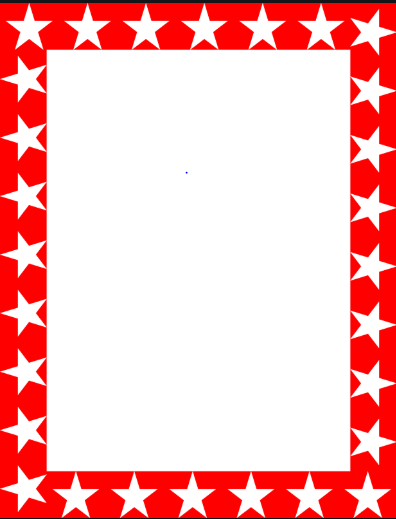 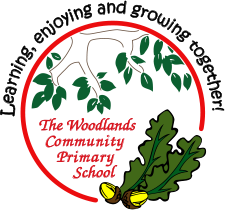 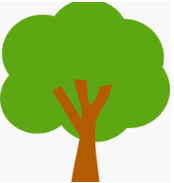 Spruce
Amber 

For her excellent poetry this week. She has made some thoughtful choices with the vocabulary and features she has learnt and begun to produce an excellent final piece of poetry. 
Well done Amber!

Mr Tennuci                                            11.06.21
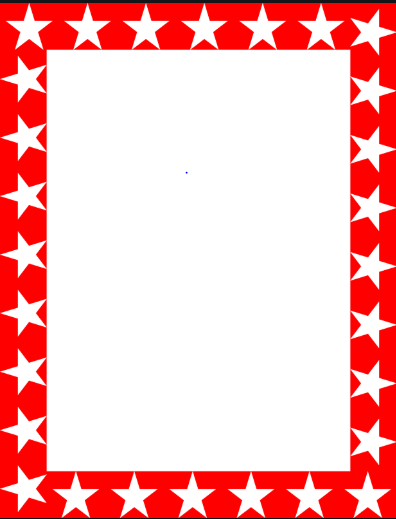 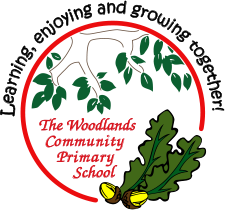 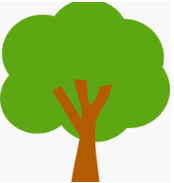 Chestnut
Amelia M 

For her fantastic work in Maths. Amelia persevered and was resilient when completing work using the four operations and was able to draw on her previously learnt knowledge to help her. Keep up the super work Amelia!


Miss Fisher                                   11.06.21
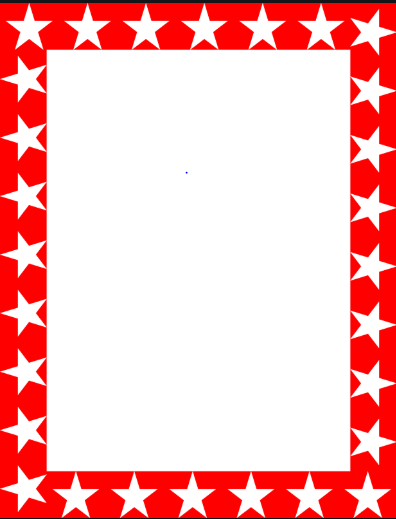 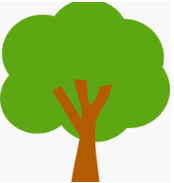 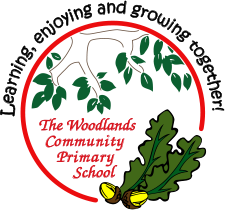 Chestnut Wow Work
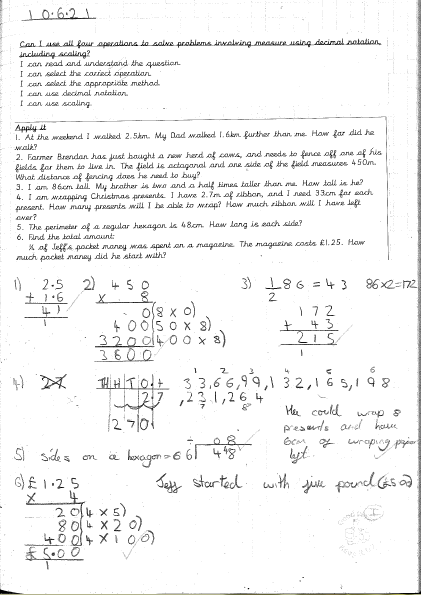 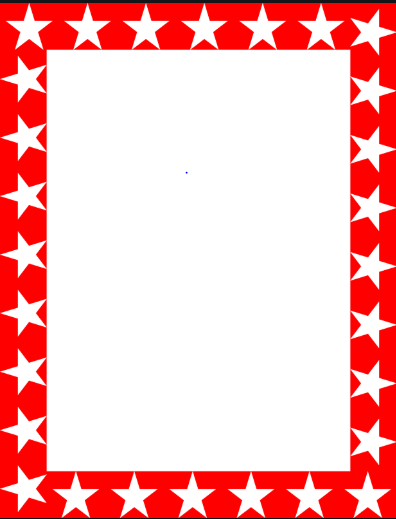 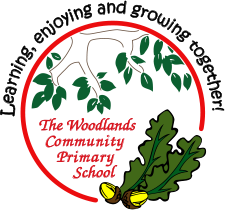 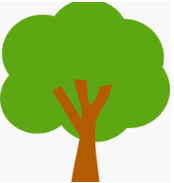 Aspen
Miley V

For a fantastic effort in maths.  Miley has been able to solve problems involving algebra and has showed resilience when faced with difficult challenges.


Miss Volante                                                 10.06.2021
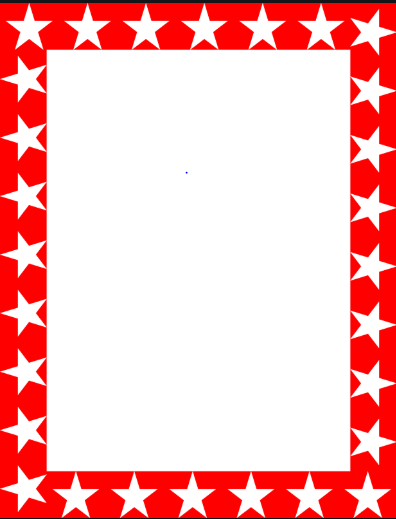 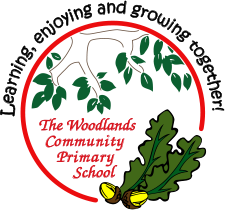 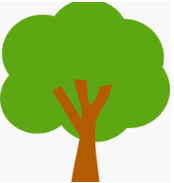 Redwood
Aimee J.

For outstanding effort and self-awareness in PE! Keep up the fantastic work


Miss Shipley                                   10.06.21
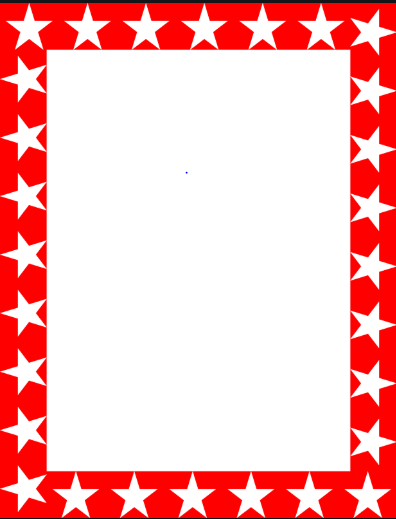 Next Week’s
Phrase of the Week:
Difficult roads often lead to beautiful destinations. Do not quit!